CERI-8104 Data Analysis in Geophysics
Dr. Robert (Bob) Smalley
3892 Central Ave, Room 103
rsmalley@memphis.edu                         678-4929

Fall 2023
Tu & Th             11:20 am -12:45 pm

Meeting 9		Sep 26, 2023
CERI New/Long Building: Student Computer Lab
Class webpage to be announced.
My homepage (has older versions of the course)
http://www.ceri.memphis.edu/people/smalley/
Continuing with structures

Can have arrays at each level of structure

A(i).B(j).C(k)
New data type - Cell Arrays

A cell array is a data type with indexed data containers called cells.

Each cell can contain any type of data.

Cell arrays commonly contain pieces of text, combinations of text and numbers from spreadsheets or text files, or numeric arrays of different sizes.
[Speaker Notes: C contains a matrix A, a vector with the sum of the columns of A, and a scalar (first product of all pints in columns, then product of row vector)]
Cell Arrays

multidimensional arrays whose elements are copies of other arrays.

cell arrays are created by enclosing a
miscellaneous collection of things in curly
braces, {}. 

Elements of cell arrays can be other cell arrays.

The curly braces are also used with subscripts to access the contents of various cell elements.

>>C = {A    sum(A)    prod(prod(A)) }
[4x4 double] [1x4 double] [20922789888000]
[Speaker Notes: C contains a matrix A, a vector with the sum of the columns of A, and a scalar (first product of all pints in columns, then product of row vector)]
to retrieve a cell from a cell array

There are two ways

One with the {}

And one with ()

Cell arrays can get very confusing, very fast.

But they are a big help with character data (which MATLAB tends to hate and are notoriously difficult to work with)
Set up a cell array of 3 elements (each is also a cell array, have {} brackets in the C= lines)
>> A=magic(5)
A =
    17    24     1     8    15
    23     5     7    14    16
     4     6    13    20    22
    10    12    19    21     3
    11    18    25     2     9
>> C = {A    sum(A)    prod(prod(A)) }
C =1×3 cell array
{5×5 double}    {1×5 double}   {[1.551121004333099e+25]}

Does not put {} around ouput line, which is 1x3 cell array, just elements, that are cell arrays.
[Speaker Notes: Make a cell array – has a 5x5 magic matrix, the sums of the columns, and the product of the product of the columns (inside prod(A) calculates product of each column) outside product calculates the product of the resulting row vector. Could also do prod(A(:)).
Note shows value when a scalar, else gives description of element.]
to retrieve information from a cell array

To extract the contents of a cell use {}

>> a=C{1}	returns contents of first cell element in cell array C,
a = 							a is the magic array of doubles
    17    24     1     8    15
    23     5     7    14    16
     4     6    13    20    22
    10    12    19    21     3
    11    18    25     2     9
>> b=C(1)	returns first cell element of cell array C, b is a cell array	
b =
  1×1 cell array
    {5×5 double}
[Speaker Notes: The curly brackets return the double array
While the smooth brackets retrun the first element as a cell array (in case you want to put it into other cell array, etc. Like taking a pacakged item of the suitcase.)]
to retrieve a cell from a cell array
Remember:
C = {A    sum(A)    prod(prod(A)) }
Then

>> c=C{2}
c = 65    65    65    65    65     =sum of the columns of A
>> d=C(2)
d = 1×1 cell array
    {1×5 double}
>> e=C{3}
e = 1.551121004333099e+25       =product of all elements of A

>> f=C(3)
f = 1×1 cell array {[1.551121004333099e+25]} =cell array 
                 whos contents are the product of all elements of A
[Speaker Notes: Same for second element]
Cell Arrays vs Multidimensional Arrays

You can use three-dimensional arrays to store a sequence of matrices/arrays (matrices are numeric) of the same size and type. 

Cell arrays can be used to store a sequence of matrices of different sizes and types.
Cell Arrays vs Multidimensional Structures

There's no guarantee that the field in the elements of a struct array have the same type or size, so making an array may not make sense.

The best you could do in general would be to make a cell array and reshape it.
Create cell arrays (uses curly brackets { })

myCell = {1, 2, 3; 'text', . . . rand(5,10,2), {11; 22; 33}}

Like all MATLAB arrays, cell arrays are rectangular, with the same number of cells in each row.

The “;” starts a new row, so this is a 2x3 cell array.

There are 3 elements in each of the rows.
Create cell arrays (uses curly brackets {})

You also can use the {} operator to create an empty 0-by-0 cell array.

create an empty N-dimensional array using the cell function.

emptyCell = cell(3,4,2);
Cell arrays contain data in cells that you access by numeric indexing.

Common applications of cell arrays include storing separate pieces of text (e.g.tables) and storing heterogeneous data from spreadsheets.

temperature(1,:) = {'2009-12-31', [45, 49, 0]}; %“:” for across dimension
temperature(2,:) = {'2010-04-03', [54, 68, 21]}; 
temperature(3,:) = {'2010-06-20', [72, 85, 53]}; 
temperature(4,:) = {'2010-09-15', [63, 81, 56]}; 
temperature(5,:) = {'2010-12-09', [38, 54, 18]};
>> temperature
temperature =
  5×2 cell array
    {'2009-12-31'}    {[ 45 49 0]}
    {'2010-04-03'}    {[54 68 21]}
    {'2010-06-20'}    {[72 85 53]}
    {'2010-09-15'}    {[63 81 56]}
    {'2010-12-09'}    {[38 54 18]}
[Speaker Notes: Note have curly brackets on RHS and “smooth” brackets (parentheses) LHS.]
Don’t need all the commas

>> temp(1,:) = {'2009-12-31' [45 49 0]};
temp(2,:) = {'2010-04-03' [54 68 21]}; 
temp(3,:) = {'2010-06-20' [72 85 53]}; 
temp(4,:) = {'2010-09-15' [63 81 56]}; 
temp(5,:) = {'2010-12-09' [38 54 18]};
>> 
>> temp
temp =
  5×2 cell array
    {'2009-12-31'}    {[ 45 49 0]}
    {'2010-04-03'}    {[54 68 21]}
    {'2010-06-20'}    {[72 85 53]}
    {'2010-09-15'}    {[63 81 56]}
    {'2010-12-09'}    {[38 54 18]}
[Speaker Notes: Note have curly brackets on RHS and “smooth” brackets (parentheses) LHS.]
to retrieve a cell from a cell array

temperature(1,:) = {'2009-12-31', [45, 49, 0]}; ...
temperature(2,:) = {'2010-04-03', [54, 68, 21]}; ...
temperature(3,:) = {'2010-06-20', [72, 85, 53]}; ...
temperature(4,:) = {'2010-09-15', [63, 81, 56]};...
temperature(5,:) = {'2010-12-09', [38, 54, 18]};

temperature{1}
ans =
    '2009-12-31’
temperature{2}
ans =
    '2010-04-03'
temperature{1:3}
ans =
    '2009-12-31'
ans =
    '2010-04-03'
ans =
    '2010-06-20’
[Speaker Notes: Now 2d]
to retrieve a cell from a cell array

temperature(1,:) = {'2009-12-31', [45, 49, 0]}; ...
temperature(2,:) = {'2010-04-03', [54, 68, 21]}; ...
temperature(3,:) = {'2010-06-20', [72, 85, 53]}; ...
temperature(4,:) = {'2010-09-15', [63, 81, 56]};...
temperature(5,:) = {'2010-12-09', [38, 54, 18]};

temperature{:,1}			probably not what you wanted
ans =					comes back as list of ”ans” to screen
    '2009-12-31’			the 1 refers to the first column
ans =
    '2010-04-03'
ans =
    '2010-06-20'
ans =
    '2010-09-15'
ans =
    '2010-12-09'
>> z=temperature{:,1}
z =
    '2009-12-31’			probably not what you wanted, first element only, not a vector
[Speaker Notes: Does not always do what you think!
Gives back 5 individual items, only keeps last]
to retrieve a cell from a cell array

temperature(1,:) = {'2009-12-31', [45, 49, 0]}; ...
temperature(2,:) = {'2010-04-03', [54, 68, 21]}; ...
temperature(3,:) = {'2010-06-20', [72, 85, 53]}; ...
temperature(4,:) = {'2010-09-15', [63, 81, 56]};...
temperature(5,:) = {'2010-12-09', [38, 54, 18]};

z=temperature(:,1)		this is better!
z =					probably what you wanted
  5×1 cell array			an array
    {'2009-12-31'}
    {'2010-04-03'}
    {'2010-06-20'}
    {'2010-09-15'}
    {'2010-12-09'}
[Speaker Notes: Have to address each one]
To get out vector of elements

Same solution as before.

>> a=[temp(:,1)]
a =
  5×1 cell array
    {'2009-12-31'}
    {'2010-04-03'}
    {'2010-06-20'}
    {'2010-09-15'}
    {'2010-12-09'}
[Speaker Notes: Have to address each one]
Access the data in cell arrays

C = {'one', 'two', 'three'; 1, 2, 3}
C =
  2×3 cell array
    {'one'}    {'two'}    {'three'}
    {[  1]}    {[  2]}    {[    3]}

>>upperLeft = C(1:2,1:2)
upperLeft =
  2×2 cell array
    {'one'}    {'two'}
    {[  1]}    {[  2]}
[Speaker Notes: Note – for certain formats of date/time, matlab has routines to handle conversions between date format and numbers for the date.]
Update sets of cells by replacing them with the same number of cells.

For example, replace cells in the first row of C with an equivalent-sized (1-by-3) cell array.

C(1,1:3) = {'first','second','third'}
C =
  2×3 cell array
    {'first'}    {'second'}    {'third'}
    {[    1]}    {[     2]}    {[    3]}
[Speaker Notes: Note – for certain formats of date/time, matlab has routines to handle conversions between date format and numbers for the date.]
If array cells contain numeric data, and each row is same size, you can convert the cells to a numeric array using the cell2mat function.

numericCells = C(2,1:3)
numericCells=1×3 cell {[1]} {[2]} {[3]}

numericVector = cell2mat(numericCells)
numericVector = 1×3 1 2 3 

numericCells is a 1-by-3 cell array, but numericVector is a 1-by-3 array of type double.
Access the contents of cells--the numbers, text, or other data within the cells--by indexing with curly braces.

For example, to access the contents of the last cell of C, use curly braces.

last = C{2,3}
last = 3 

last is a numeric variable of type double, because the cell contains a double value.
Similarly, you can index with curly braces to replace the contents of a cell.

C{2,3} = 300
C=2×3 cell {'first'} {'second'} {'third'} {[ 1]} {[ 2]} {[ 300]}
You can access the contents of multiple cells by indexing with curly braces.

MATLAB returns the contents of the cells as a comma-separated list.

Because each cell can contain a different type of data, you cannot assign this list to a single variable.
However, you can assign the list to the same number of variables as cells.

MATLAB assigns to the variables in column order.

Assign contents of four cells of C to four variables.

[r1c1, r2c1, r1c2, r2c2] = C{1:2,1:2}
r1c1 = 'first' 
r2c1 = 1 
r1c2 = 'second' 
r2c2 = 2
If each cell contains the same type of data, you can create a single variable by applying the array concatenation operator, [], to the comma-separated list.
>> d=[C{2,:}]			recover as array (saw previously)
d =1     2     3
>> whos d
  Name      Size            Bytes  Class
  d         1x3                24  double 
>> e=[C{1,:}]            not too useful
e ='onetwothree’
>> [e, f, g,]= C{2,1:3}		recover as individual variables
e = 1
f = 2
g = 300
If each cell contains the same type of data, you can create a single variable by applying the array concatenation operator, [], to the comma-separated list.

Concatenate the contents of the second row into a numeric array.

BUT
j=[temperature{:,2}]
j =
    45    49     0    54    68    21    72    85    53    63    81    56    38    54    18

Looses the dimensions and takes elements (the row vectors – colors, look back to slide where t defined) in order so looks like it goes across, rather than down (is not a matrix in original cell array).
[Speaker Notes: Looses the size]
Now plot data vs time

allTemps = cell2mat(temperature(:,2)); 	parens return cell array
							    	cell2mat makes matrix
dates = datetime(temperature(:,1));	    	datetime understands time 

plot(dates,allTemps) 

title('Temperature Trends for Different Locations') 

xlabel('Date') 

ylabel('Degrees (Fahrenheit)')
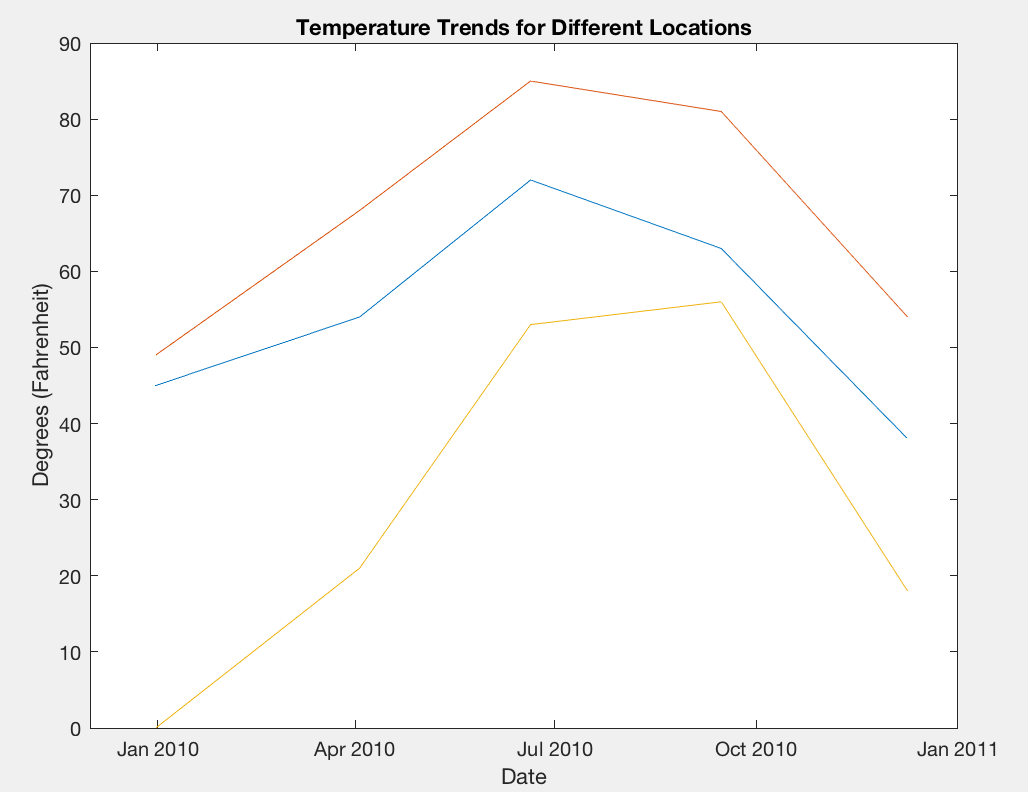 [Speaker Notes: Note – for certain formats of date/time, matlab has routines to handle conversions between date format and numbers for the date.]
to retrieve and use data from a cell array


>> temperature(:,2)
  5×1 cell array
    {1×3 double}
    {1×3 double}
    {1×3 double}
    {1×3 double}
    {1×3 double}
>> cell2mat(temperature(:,2))
    45    49     0
    54    68    21
    72    85    53
    63    81    56
    38    54    18
>> temperature{:,2}
ans =
    45    49     0
ans =
    54    68    21
ans =
    72    85    53
ans =
    63    81    56
ans =
<<-- Array

List of stuff,   -->>
Can’t guarantee each
Row is the same.




 <<-- Numeric matrix
[Speaker Notes: How to get the matrices
2 steps – get cells
Convert cells to numbers
The output of cell2mat is a 5x3 double matrix]
to retrieve and use data from a cell array

>> a=temperature(1,2)
a =
  1×1 cell array
    {[45 49 0]}
>> b=a{:}
b =
    45    49     0
>> c=a(:)
c =
  1×1 cell array
    {[45 49 0]}
>> d=c{:}
d =
    45    49     0
>> a=temperature(:,2)
a =
  5×1 cell array
    {[ 45 49 0]}
    {[54 68 21]}
    {[72 85 53]}
    {[63 81 56]}
    {[38 54 18]}
>> b=a{:}
b =
    45    49     0
>> b=a{2}
b =
    54    68    21
Left side << ”works” because you know what RHS is.

Right side >> does not “vectorize” as you don’t know what is in each element on RHS (don’t have to be the same could be character string that can’t go into matrix)
[Speaker Notes: Datetime produces vector that you can use directly to plot!]
Review access the data in cell arrays

There are two ways to refer to the elements of a cell array.

Enclose indices in smooth parentheses, (), to refer to sets of cells--for example, to define a subset of the array.

Enclose indices in curly braces, {}, to refer to the text, numbers, or other data within individual cells.
[Speaker Notes: Note – for certain formats of date/time, matlab has routines to handle conversions between date format and numbers for the date.]
Characters and Text

Pre 2017, all text was a character vector (but oftentimes called a character string).
One character per array element.

Define with single quotes.

-------------

Post 2017, Matlab added a “string” data type that is a single entity with multiple characters, call it a character string.
Strings are containers for pieces of text.

Define with double quotes.
Characters and Text

character vectors


Enter text into MATLAB using single quotes.
 
s = 'Hello'

essentially, s is now a 1 x 5 array with each element equal to a character: H,e,l,l,o

Characters are stored as numbers using ASCII coding with the type char
a = double(s)
a =
72	 101 	108 	108	 111

Because characters are stored as numbers, you can convert numeric vectors to their ASCII characters, if the character exists

s=char(a)
ans =
    'Hello'

Printable ASCII characters go from 32 to 127
Char  Dec  Oct  Hex | Char  Dec  Oct  Hex | Char  Dec  Oct  Hex | Char Dec  Oct   Hex
-------------------------------------------------------------------------------------
(nul)   0 0000 0x00 | (sp)   32 0040 0x20 | @      64 0100 0x40 | `      96 0140 0x60
(soh)   1 0001 0x01 | !      33 0041 0x21 | A      65 0101 0x41 | a      97 0141 0x61
(stx)   2 0002 0x02 | "      34 0042 0x22 | B      66 0102 0x42 | b      98 0142 0x62
(etx)   3 0003 0x03 | #      35 0043 0x23 | C      67 0103 0x43 | c      99 0143 0x63
(eot)   4 0004 0x04 | $      36 0044 0x24 | D      68 0104 0x44 | d     100 0144 0x64
(enq)   5 0005 0x05 | %      37 0045 0x25 | E      69 0105 0x45 | e     101 0145 0x65
(ack)   6 0006 0x06 | &      38 0046 0x26 | F      70 0106 0x46 | f     102 0146 0x66
(bel)   7 0007 0x07 | '      39 0047 0x27 | G      71 0107 0x47 | g     103 0147 0x67
(bs)    8 0010 0x08 | (      40 0050 0x28 | H      72 0110 0x48 | h     104 0150 0x68
(ht)    9 0011 0x09 | )      41 0051 0x29 | I      73 0111 0x49 | i     105 0151 0x69
(nl)   10 0012 0x0a | *      42 0052 0x2a | J      74 0112 0x4a | j     106 0152 0x6a
(vt)   11 0013 0x0b | +      43 0053 0x2b | K      75 0113 0x4b | k     107 0153 0x6b
(np)   12 0014 0x0c | ,      44 0054 0x2c | L      76 0114 0x4c | l     108 0154 0x6c
(cr)   13 0015 0x0d | -      45 0055 0x2d | M      77 0115 0x4d | m     109 0155 0x6d
(so)   14 0016 0x0e | .      46 0056 0x2e | N      78 0116 0x4e | n     110 0156 0x6e
(si)   15 0017 0x0f | /      47 0057 0x2f | O      79 0117 0x4f | o     111 0157 0x6f
(dle)  16 0020 0x10 | 0      48 0060 0x30 | P      80 0120 0x50 | p     112 0160 0x70
(dc1)  17 0021 0x11 | 1      49 0061 0x31 | Q      81 0121 0x51 | q     113 0161 0x71
(dc2)  18 0022 0x12 | 2      50 0062 0x32 | R      82 0122 0x52 | r     114 0162 0x72
(dc3)  19 0023 0x13 | 3      51 0063 0x33 | S      83 0123 0x53 | s     115 0163 0x73
(dc4)  20 0024 0x14 | 4      52 0064 0x34 | T      84 0124 0x54 | t     116 0164 0x74
(nak)  21 0025 0x15 | 5      53 0065 0x35 | U      85 0125 0x55 | u     117 0165 0x75
(syn)  22 0026 0x16 | 6      54 0066 0x36 | V      86 0126 0x56 | v     118 0166 0x76
(etb)  23 0027 0x17 | 7      55 0067 0x37 | W      87 0127 0x57 | w     119 0167 0x77
(can)  24 0030 0x18 | 8      56 0070 0x38 | X      88 0130 0x58 | x     120 0170 0x78
(em)   25 0031 0x19 | 9      57 0071 0x39 | Y      89 0131 0x59 | y     121 0171 0x79
(sub)  26 0032 0x1a | :      58 0072 0x3a | Z      90 0132 0x5a | z     122 0172 0x7a
(esc)  27 0033 0x1b | ;      59 0073 0x3b | [      91 0133 0x5b | {     123 0173 0x7b
(fs)   28 0034 0x1c | <      60 0074 0x3c | \      92 0134 0x5c | |     124 0174 0x7c
(gs)   29 0035 0x1d | =      61 0075 0x3d | ]      93 0135 0x5d | }     125 0175 0x7d
(rs)   30 0036 0x1e | >      62 0076 0x3e | ^      94 0136 0x5e | ~     126 0176 0x7e
(us)   31 0037 0x1f | ?      63 0077 0x3f | _      95 0137 0x5f | (del) 127 0177 0x7f
Ascii code table

Codes are
8 bits=1 byte long

Gives 256 character codes
[Speaker Notes: Here's the ascii table again]
% cat a     
ab 
cd
 
ef
AB
#!
    <<here I entered "control v 7" (decimal) for the bell code, does not print anything
%
a      97 0141 0x61
b      98 0142 0x62
(sp)   32 0040 0x20
(nl)   10 0012 0x0a
(bel)   7 0007 0x07
% od -adox a
0000000    a   b  sp  nl   c   d  nl  sp  nl   e   f  nl   A   B  nl   #
            25185    2592   25699    8202   25866    2662   16961    8970
           061141  005040  062143  020012  062412  005146  041101  021412
             6261    0a20    6463    200a    650a    0a66    4241    230a
0000020    !  nl bel  nl                                                
             2593    2567                                                
           005041  005007                                                
             0a21    0a07                                                
0000024  << octal count of bytes from 0
(6*16+2)*16+6)*16+1=25185
[Speaker Notes: https://vimtricks.com/p/vimtrick-non-printable-characters/
https://www.w3schools.com/charsets/ref_utf_latin1_supplement.asp]
To manipulate a body of text with lines of different lengths, you had two choices before string arrays were introduced.

- An array (everybody has to be same length) of padded character vectors.

- A cell array (can be different lengths) of character vectors.

But now have 3 choices

A cell array of character strings.
[Speaker Notes: The grey underlines show empty spaces stored in the character array
I’m going to use “character array” – and not string as MATLAB calls the new thing a string. The documentation is sloppy on this as they used to call character arrays/vectors strings also.]
When creating an array of character vectors, each row of the array must be the same length.
 
The char function pads with spaces to create equal rows

S = char('A','rolling','stone','gathers','momentum.’)

produces a 5-by-9 character array:

S =
A_______
rolling__
stone____
gathers__
momentum.
[Speaker Notes: The grey underlines show empty spaces stored in the character array
I’m going to use “character array” – and not string as MATLAB calls the new thing a string. The documentation is sloppy on this as they used to call character arrays/vectors strings also.]
Different lengths not problem with a cell array of character vectors

C = {'A';'rolling';'stone';'gathers';'momentum.'}
C =
  5×1 cell array
    {'A'        }
    {'rolling'  }
    {'stone'    }
    {'gathers'  }
    {'momentum.’}
[Speaker Notes: Notice each element is a different length]
Different lengths not problem with a cell array of character strings.

>> C = {"A";"rolling'";"stone";"gathers";"momentum."}
C =
  5×1 cell array
    {["A"        ]}
    {["rolling'" ]}
    {["stone"    ]}
    {["gathers"  ]}
    {["momentum."]}
>> C(1)
ans =
  1×1 cell array
    {["A"]}
>> C{1}
ans = 
    "A"
[Speaker Notes: Notice each element is a different length]
You can convert a cell array of different length character vectors into a 2d character vector (padded to all have the same length)

S = char(C)
S =
  5×9 char array
    'A        '
    'rolling  '
    'stone    '
    'gathers  '
    'momentum.'
S(1,1)
ans =
    'A’
S(1,2)
ans =
    ' '
S(2,1)
ans =
    'r’
S(2,2)
ans =
    'o’
[Speaker Notes: Is now padded]
And you can go back to the cell array

CC=cellstr(S)
CC =
  5×1 cell array
    {'A'        }
    {'rolling'  }
    {'stone'    }
    {'gathers'  }
    {'momentum.'}
[Speaker Notes: You can't do math on cell arrays.]
To create a character array from one of the text fields in a structure (name, for example), call the char function on the comma-separated list produced by S.name:

>>names = char(S.name)
names =
Ed Plum
Toni Miller
Jerry Garcia
[Speaker Notes: S is first structure we defined at start]
New since 2017b
String arrays

Use double quotes

t = "Hello, world";
whos
  Name      Size            Bytes  Class     Attributes

  t         1x1               166  string
[Speaker Notes: Notice is 1 element – you can’t get at the individual characters.]
To build a string array from parts use “+” to concatenate


f = 71;
c = (f+40)/1.8-40;
tempText = "Temperature is " + c + "C"
tempText = 
    "Temperature is 21.6667C"
You can also use the function strcat

a='hello'
a =
    'hello'
>> b='world'
b =
    'world'
>> c=strcat(a,b)
c =
    'helloworld'

Runs them together
Add space after “hello”

>> a='hello '
a =
    'hello '
>> c=strcat(a,b)
c =
    'helloworld'

Still runs them together!
Follows UNIX aversion to trailing blanks (and whitespace in general) – cuts it off
Put space before “world”
>> a='hello’;
>> b=' world'
b = ' world'
>> c=strcat(a,b)
c = 'hello world’
Now good
Matlab “respects” leading whitespace

With string arrays – keeps white space
>> a="hello "
"hello "
>> b="world"
"world"
>> strcat(a,b)
ans = "hello world"
You can also use the function strcat mixing both character vectors and string arrays as input
>> a='hello ’;
>> b=" world”;
>> c=strcat(a,b)
c = 
    "hello world"
>> whos
  Name      Size            Bytes  Class     Attributes

  a         1x6                12  char                
  b         1x1               156  string              
  c         1x1               166  string 
Get string back
You can also use the concatenate “+” with both character vectors and string arrays as input

t="t "+a+b
t = 
    "t hello  world"
>> whos
  Name      Size            Bytes  Class     Attributes

  a         1x6                12  char                
  b         1x1               156  string              
  t         1x1               182  string 
Get string back
Similar to numeric arrays, character string arrays can have multiple elements. Use the strlength function to find the length of each string array within an array or string arrays.

A = ["a","bb","ccc"; "dddd","eeeeee","fffffff"]

To find the lengths of the component strings

strlength(A)
ans = 1 2 3 4 6 7